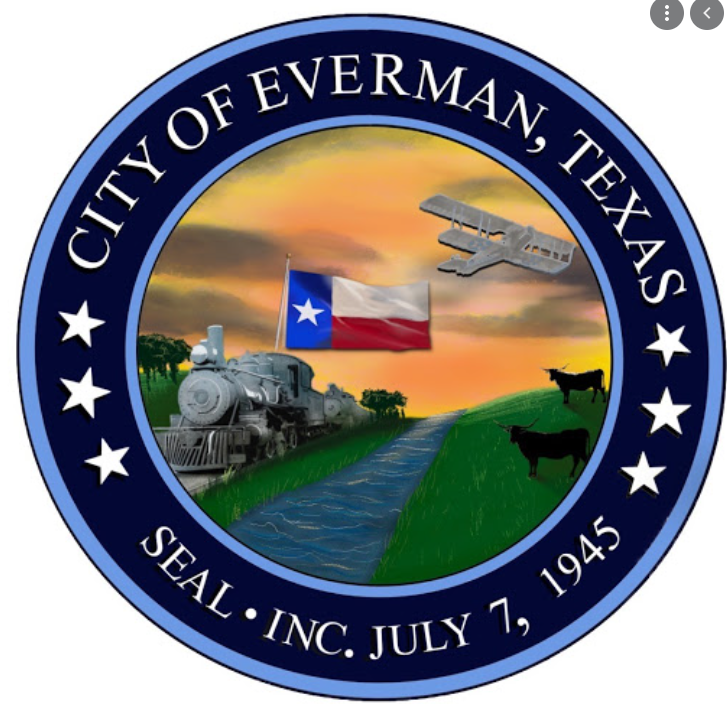 City of Everman2020 Annual Drinking Water Quality Report
212 N. Race St, Fort Worth,  TX 76140
	(817) 293-0525
	PWS-2200010
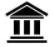 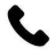 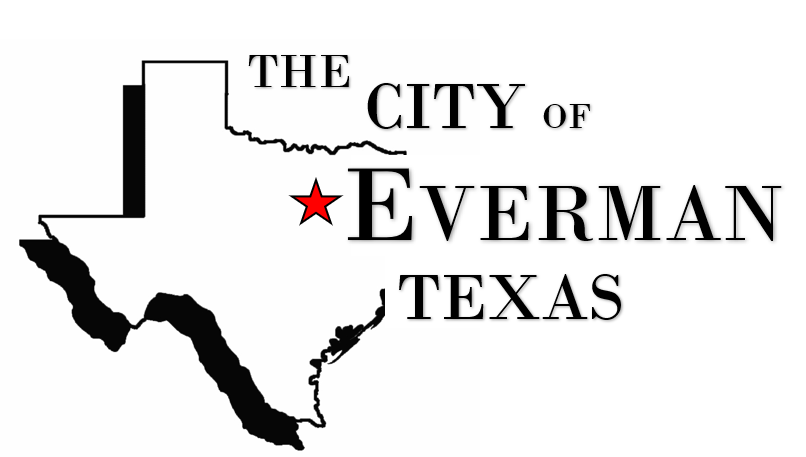 2020 Annual Drinking Water Quality Report (PWS 2200010)
Our Drinking Water Meets or Exceeds All Federal (EPA) Drinking Water Requirements:
This report is a summary of the quality of the water we provide our customers. The analysis was made by using the data from the most recent U.S. Environmental Agency (EPA) required test and is presented in the attached pages. The Texas Commission of Environmental Quality (TCEQ) completed an assessment of your source water and results indicate that some of your source points are susceptible to certain contaminants. The sampling requirements for your water system are based on this susceptibility and previous sample data. For more information on source water assessments and protection efforts at our system contact the City of Everman Public Works Department at (817) 293-0525.

Where do we get our drinking water?
The source of drinking water used by City of Everman is obtained from Ground Water. It comes from the Paluxy and Twin Mountains Aquifers. A Source Water Susceptibility Assessment for your drinking water source(s) is currently being updated by the Texas Commission on Environmental Quality. This information describes the susceptibility and types of constituents that may come into contact with your drinking water source based on human activities and natural conditions. The information contained in the assessment allows us to focus source water protection strategies.
For more information about your sources of water, please refer to the Source Water Assessment Viewer available at the following URL: https://www.tceq.Texas.gov/gis/swaview. Further details about sources and source-water assessments are available in Drinking Water Watch at the following URL: http://dww2.tceq.Texas.gov/DWW/.
Public Participation Opportunities:

Date: Monday through Friday
Time: 8AM to 5PM
Location: Everman City Hall, 212 N. Race St.
Phone Number: (817) 293-0525


To learn about future public meetings (concerning your drinking water), or to request to schedule one, please call us.

Este reporte incluye informacion importante sobre el agua para tomar. Para asistencia en espanol, favor de llamar al telefono (817) 293-0525.
Special Notes:
You may be more vulnerable than the general population to certain microbial contaminants, such as Cryptosporidium, in drinking water. Infants, some elderly, or immunocompromised persons such as those undergoing chemotherapy for cancer; persons who have undergone organ transplants; those who are undergoing treatment with steroids; and people with HIV/AIDS or other immune system disorders, can be particularly at risk from infections. You should seek advice about drinking water from your physician or health care provider. Additional guidelines on appropriate means to lessen the risk of infection by Cryptosporidium are available from the Safe Drinking Water Hotline (800) 426-4791.

If present, elevated levels of lead can cause serious health problems, especially for pregnant women and young children. Lead in drinking water is primarily from materials and components associated with service lines and home plumbing. We are responsible for providing high quality drinking water, but cannot control the variety of materials used in plumbing components. When your water has been sitting for several hours, you can minimize the potential for lead exposure by flushing your tap for 30 seconds to two minutes before using water for drinking or cooking. If you are concerned about lead in your water, you may wish to have your water tested. Information on lead in drinking water, testing methods, and steps you can take to minimize exposure is available from the Safe Drinking Water Hotline or at http://www.epa.gov/safewater/lead.

Water Sources:
The sources of drinking (both tap water and bottle water) include rivers, lakes, streams, ponds, reservoirs, springs, and wells. As water travels over the surface of land or through the ground, it dissolves naturally occurring minerals, and in some cases, radioactive material, and can pick up substances resulting from the presence of contaminants that may be present in source water.
Microbial contaminants, such as viruses and bacteria, which may come from sewage treatment plants, septic systems, agricultural livestock operations, and wildlife.
Inorganic contaminants, such as salts and metals, which can be naturally- occurring or result from urban storm water run off, industrial or domestic wastewater discharges, oil and gas production, mining, or farming.
Pesticides and herbicides, which may come from a variety of sources such as agriculture, urban storm water runoff, and organic chemical containments, including synthetic and volatile organic chemicals, which are by-products of industrial processes and petroleum production, and can also come from gas stations, urban storm water runoff, and septic systems.
Radioactive contaminants, which can be naturally-occurring or be the result of oil and gas production and mining activities.
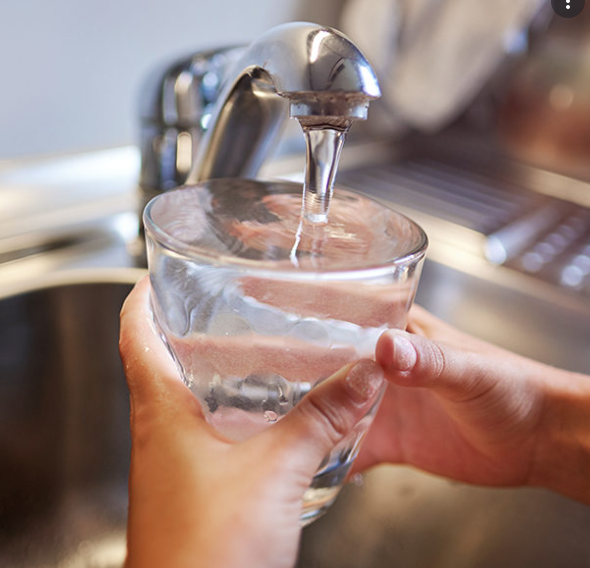 Information about your Drinking Water:
This report is intended to provide you with important information about your drinking water and the efforts made by the water system to provide safe drinking water. In order to ensure that tap water is safe to drink, EPA prescribes regulations which limit the amount of certain contaminants in water provided by public water systems. FDA regulations establish limits for contaminants in bottled water which must provide the same protection for public health.
ALL drinking water may contain contaminants-
Drinking water, including bottled water, may reasonably be expected to contain at least small amounts of some contaminants. The presence of contaminants does not necessarily indicate that water poses a health risk. More information about contaminants and potential health effects can be obtained by called the EPA’s Safe Drinking Water Hotline at (800) 426-4791.
About the Following Pages-
The pages that follow list all the federally regulated or monitored constituents, which have been found in your drinking water. U.S. EPA requires water systems to test up to 97 constituents.
Secondary Constituents-
Many  constituents (such as calcium, sodium, or iron) which are often found in drinking water can cause taste, color, and odor problems. The taste and odor constituents are called secondary constituents and are regulated by the State of Texas, not EPA. These constituents are not cause for health concerns. Therefore, secondary constituents are not required to be reported in this document but they may greatly affect the appearance and taste of your water.
Microorganism Testing-









TRWD monitors the raw water at all intake sites for Cryptosporidium, Giardia Lambia and viruses. The source is human and animal fecal waste in the watershed.
No viruses were detected, but Cryptosporidium and Giardia Lamblia, microbial parasites common in surface water, were detected at very low levels.
The Cryptosporidium  testing methods and cannot determine if the parasite is dead and inactive or alive and capable of causing cryptosporidiosis. This is an abdominal infection that  causes nausea, diarrhea and abdominal cramps after ingestion. The drinking water treatment process is designed to remove Cryptosporidium and Giardia Lambia through filtration.
Definitions and Abbreviations:
Action Level (AL): The concentration of a contaminant which, if exceeded, triggers treatment or other requirements which a water system must follow. 
Average (AVG): Regulatory compliance with some MCLs are based on running annual average of monthly samples. 
Level 1 Assessment: A Level 1 assessment is a study of the water system to identify potential problems and determine (if possible) why total coliform bacteria have been found in our water system.
Level 2 Assessment: A Level 2 assessment is a very detailed study of the water system to identify potential problems and determine (if possible) why an E. coli MCL violation has occurred and/or why total coliform bacteria have been found in our water system on multiple occasions.
Maximum Contaminant Level (MCL): The highest level of a contaminant that is allowed in drinking water. MCLs are set as close to the MCLGs as feasible using the best available treatment technology. 
Maximum Contaminant Level Goal (MCLG): The level of a contaminant in drinking water below which there is no known or expected risk to health. MCLGs allow for a margin of safety. 
Maximum Residual Disinfectant Level (MRDL): The highest level of a disinfectant allowed in drinking water. There is convincing evidence that addition of a disinfection is necessary for control of microbial contaminants. 
Maximum Residual Disinfectant Level Goal (MRDLG): The level of drinking water disinfectant below which there is no known or expected risk to health. MRDLGs do not reflect the benefits of the use of disinfectants to control microbial contaminants. 
MFL: million fibers per liter (a measure of asbestos).
mrem: millirems per year (a measure of radiation absorbed by the body).
NA: Not applicable. 
Nephelometric Turbidity Units (NTU): Measurement of the clarity, or turbidity, of water.
pCi/L: picocuries per liter (a measure of radioactivity). 
PPB: Parts per billion or micrograms per liter-one ounce in 7,350,000 gallons of water. 
PPM: Parts per million or milligrams per liter-one ounce in 7,350 gallons of water. pCi/L: Picocuries per liter (a measure of radioactivity). 
PPQ: parts per quadrillion, or picograms per liter (pg/L).
PPT: parts per trillion, or nanograms per liter (ng/L).
Treatment Technique (TT): A required process intended to reduce the level of a contaminant in drinking water.
Information about Source Water:
TCEQ completed an assessment of your source water, and results indicate that some of our sources are susceptible to certain contaminants. The sampling requirements for your water system is based on this susceptibility and previous sample data. Any detections of these contaminants will be found in this Consumer Confidence Report. For more information on source water assessments and protection efforts at our system contact Gilberto Ramirez (817) 293-0525.
2020 Water Quality Test Results
*The value in the Highest Level or Average Detected column is the highest average of all HAA5 sample results collected at a location over a year.
*The value in the Highest Level or Average Detected column is the highest average of all HAA5 sample results collected at a location over a year.
Disinfectant Residual: